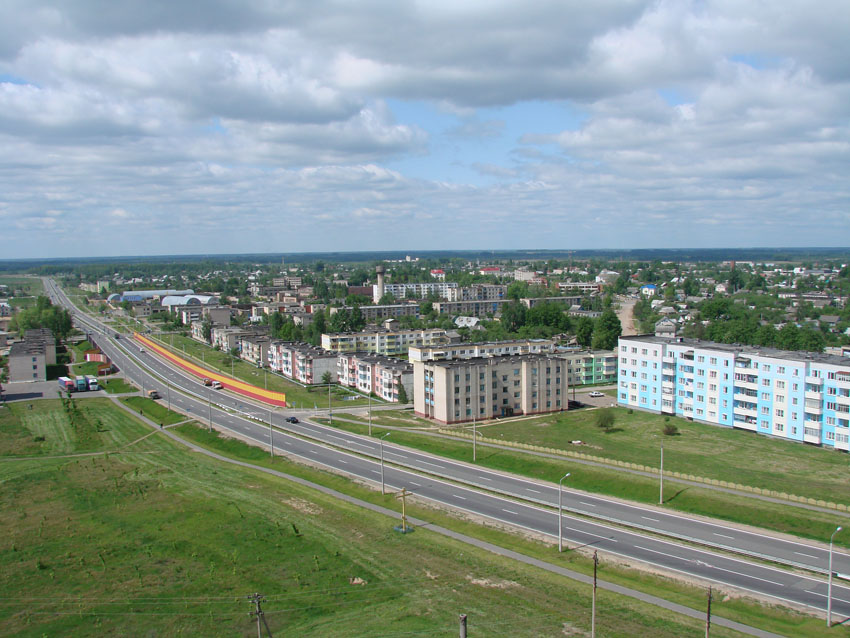 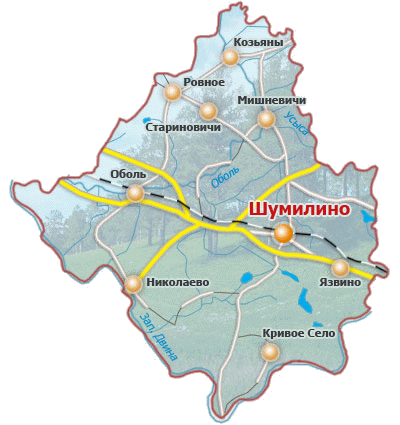 БЮДЖЕТ для граждан

Шумилинский район
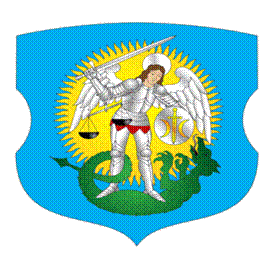 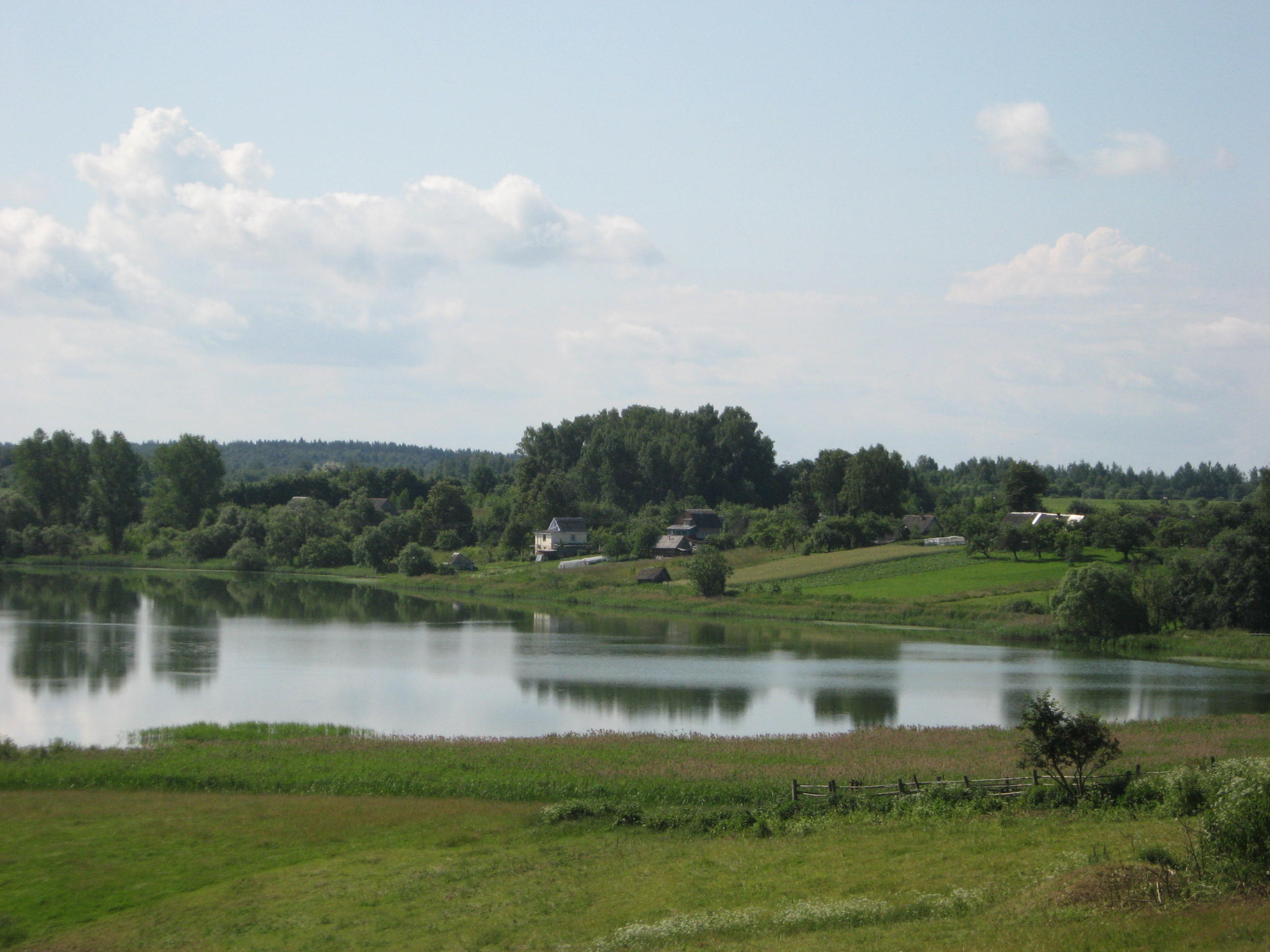 Консолидированный бюджет Шумилинского района  на 2021 год по доходам утвержден в сумме 51 630,8 тыс. рублей, по расходам – 51163,2 тыс. рублей, с превышением  доходов над расходами (профицит) в сумме 467,6 тыс. рублей, которые будут направлены на погашение местного облигационного займа.           Собственные доходы бюджета Шумилинского района на 2021 год определены в сумме         14976,0 тыс. рублей или с ростом к фактическому поступлению за 2020 год на 11,8 процента. В структуре доходов бюджета района налоговые доходы составят 12 997,8 тыс. рублей, неналоговые доходы – 1 978,2 тыс. рублей.        Из республиканского бюджета передаются безвозмездные поступления в сумме 36 654,8тыс. рублей или 71,0 процента от общего объема доходов, в том числе: дотация – 36 644,8 тыс. рублей (70,9%);  субвенции – 10,0 тыс. рублей.         Расходы бюджета Шумилинского района на 2021 год определены в сумме 51 163,2 тыс. рублей или с коэффициентом к кассовому исполнению за 2020 год на 129 процентов.          В объеме расходов бюджета района средства на текущие расходы предусмотрены в сумме  41847,0 тыс. рублей. Из них планируется направить на  выплату заработной платы с начислениями на нее, трансфертов населению, расчеты за  продукты питания, лекарственные средства, коммунальные услуги, субсидирование жилищно-коммунальных и транспортных услуг населению, расчеты за топливо, отпускаемое населению, обслуживание долгов 35 490,9тыс. рублей. На финансирование капитальных расходов планируется направить 9 146,5 тыс. рублей.
Структура бюджета Шумилинского района на 2021 год (тыс. руб.)
Всего доходов: 51 630,8 тыс. руб.
Структура доходов бюджета Шумилинского района на 2021г. (тыс. руб.)
Всего доходов: 14 976,0 тыс. руб.
Структура расходов бюджета Шумилинского района по функциональной классификации (тыс. руб.) 
на 2021 год
Всего расходов: 51 163,2 тыс. руб.
Структура расходов бюджета Шумилинского района 
по экономической классификации 
на 2021 год
Всего расходов:  51 163,2тыс. руб.